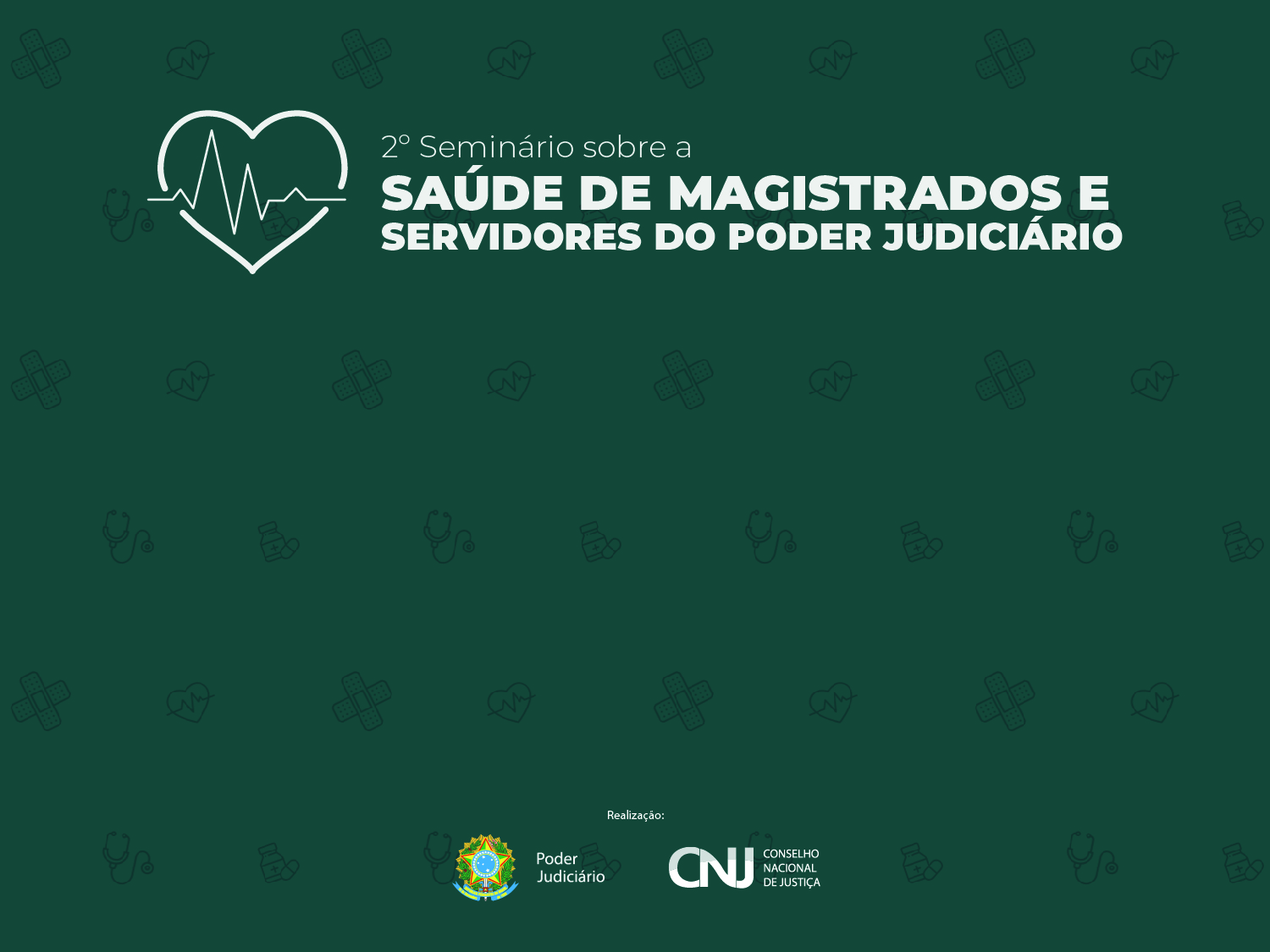 Resolução CNJ nº 207/2015
O Conselho Nacional de Justiça publicou, em 15 de outubro de 2015, a Resolução CNJ n º 207, que instituiu a Política de Atenção Integral à Saúde de Magistrados e Servidores do Poder Judiciário, cujo objetivo é zelar pelas condições de saúde dos membros do Poder Judiciário.
Resultados do Poder Judiciário em 2018
Dados estatísticos relativos à situação de saúde de 16.998 magistrados.
Foram realizados 1.186 (7%) exames médicos periódicos.
Índice de absenteísmo-doença de 1,5% para magistrados. 
É o mesmo que falar que cada magistrado ficou, em média, 6 dias ausente. 
Registrou-se 9.581 ocorrências de afastamento com CID.
Série Histórica do Índice de 
Absenteísmo dos Magistrados
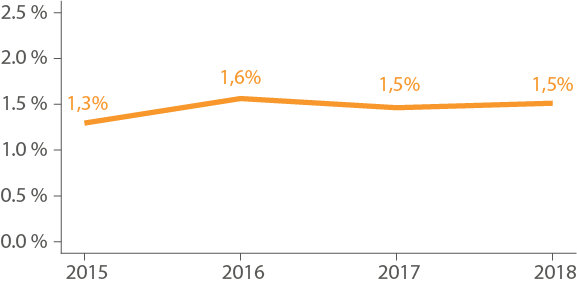 Média de dias de afastamento dos Magistrados
por segmento de justiça
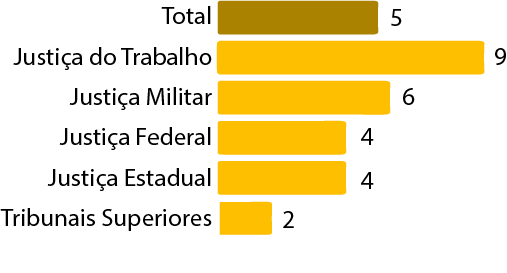 Causas mais frequentes de afastamentos segundo os CIDs, 2018
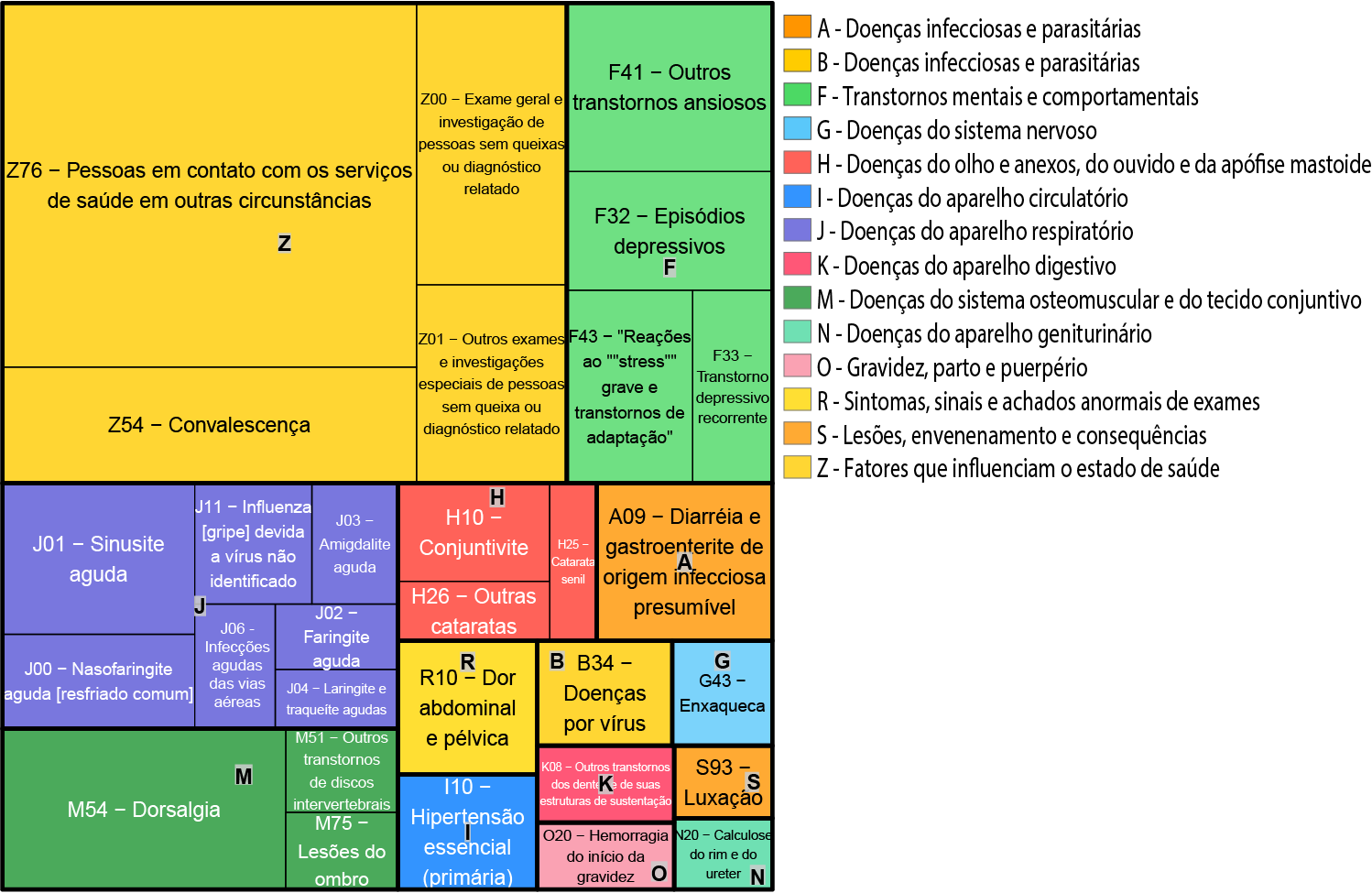 Predominam Afastamentos por
Categoria Z: ocorrências de afastamento devido aos fatores que influenciam o estado de saúde e contato com serviços de saúde (14,8% da força de trabalho)
Categoria J: ocorrências de afastamento devido às doenças do aparelho respiratório (6,2 % da força de trabalho)
Categoria M: ocorrências de afastamento devido às doenças do sistema osteomuscular e do tecido conjunto (5,3% da força de trabalho)
Categoria F: ocorrências de afastamento devido aos transtornos mentais e comportamentais (5,2% da força de trabalho)
 
Futuro: Receber os dias de ausência por CID
Desconsiderada a categoria Z, os grupos de doença mais frequentes são:
“J - doenças no sistema respiratório”;
 “M - doenças no sistema osteomuscular ou do tecido conjuntivo”;
 “F – transtornos mentais e comportamentais”
Causas mais frequentes de afastamento, excluída categoria Z
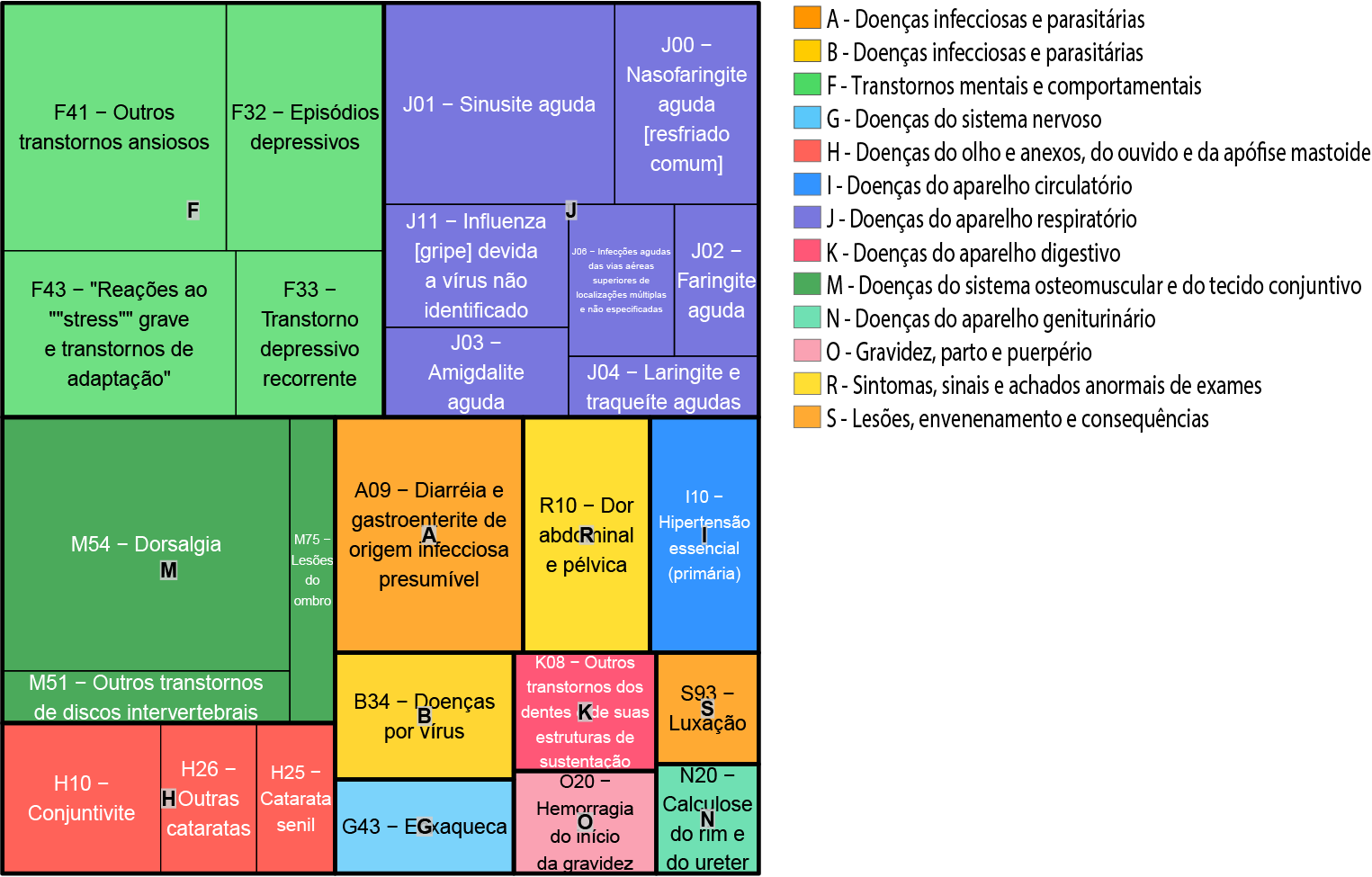 Categoria J: ocorrências de afastamento devido às doenças do aparelho respiratório em 2018
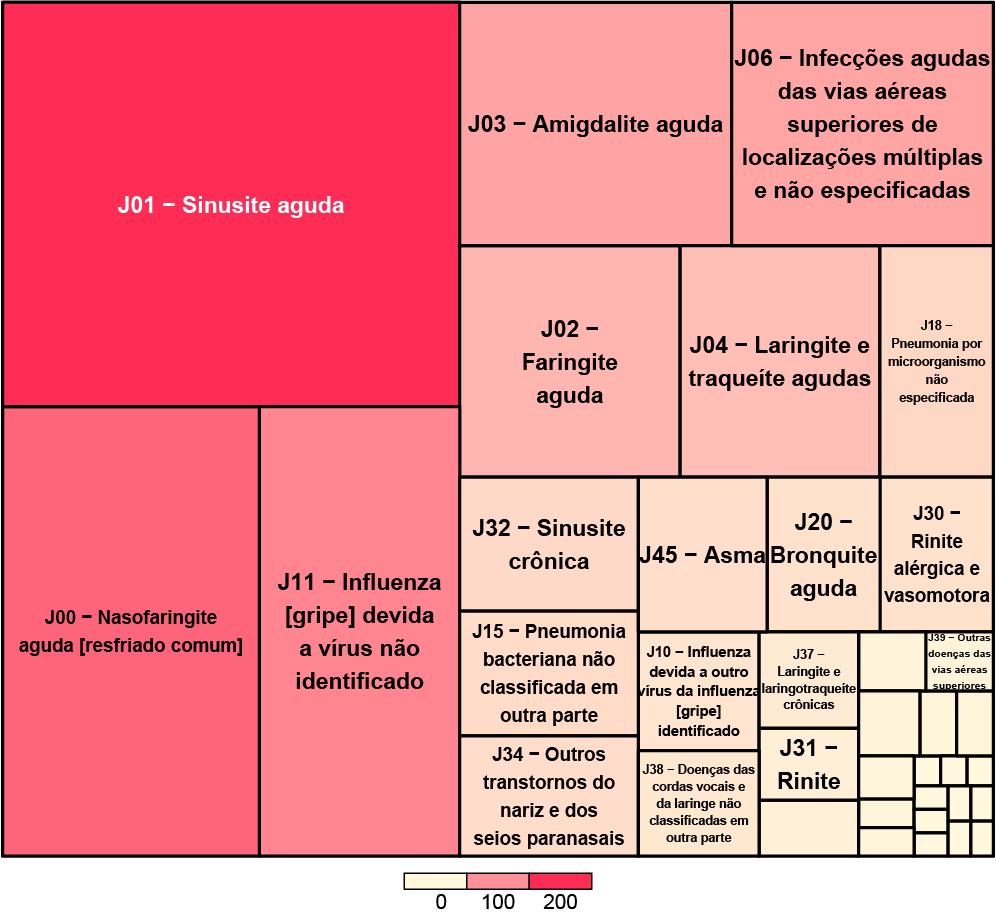 2º Grupo mais frequente:
1.062 (11,1%)
Categoria M: ocorrências de afastamento devido às doenças do sistema osteomuscular e
do tecido conjunto em 2018
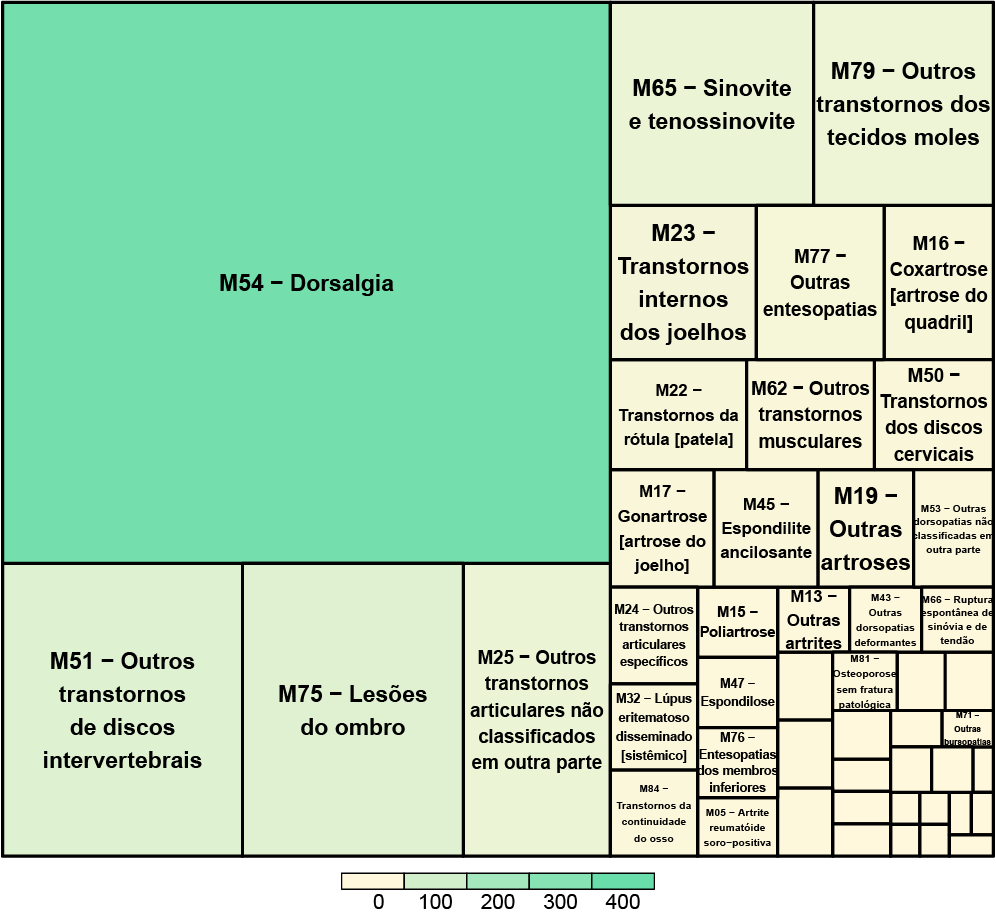 3º Grupo mais frequente:
903 (9,4%)
Categoria F: ocorrências de afastamento devido aos transtornos mentais e comportamentais
em 2018
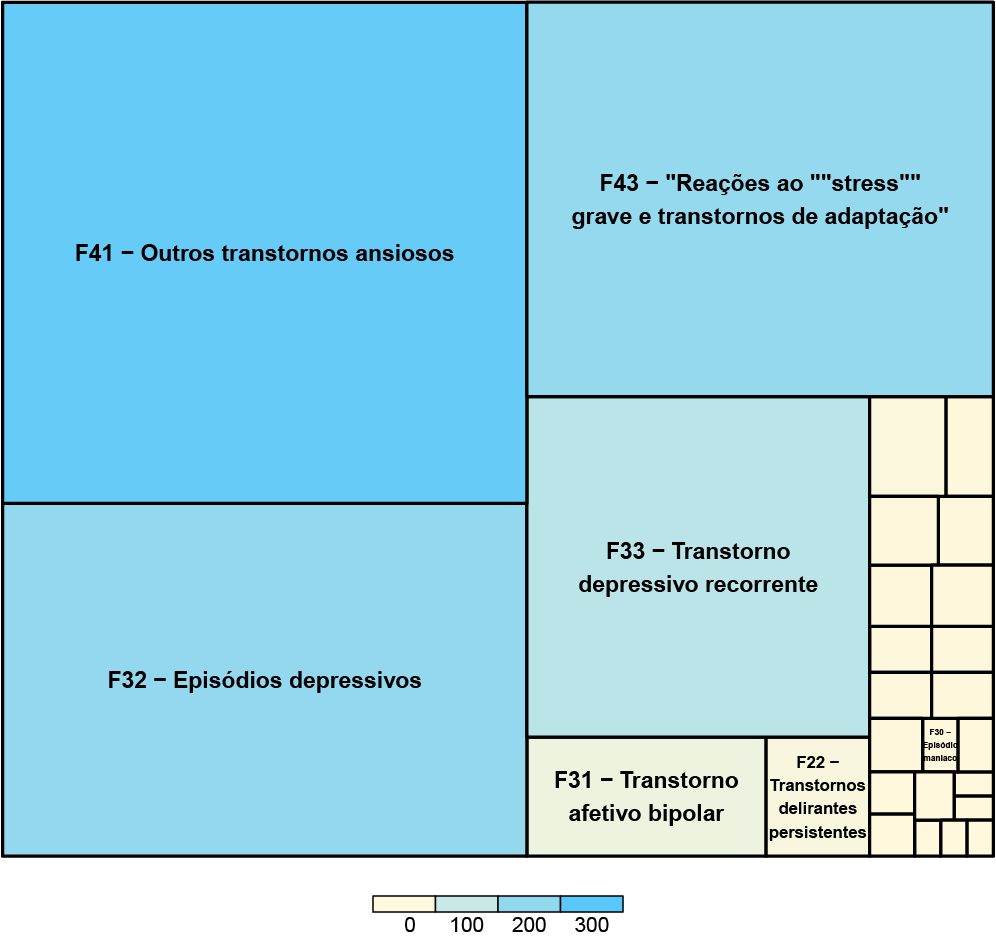 4º Grupo mais frequente:
892 (9,3%)
Índice de Realização de Exames Periódicos
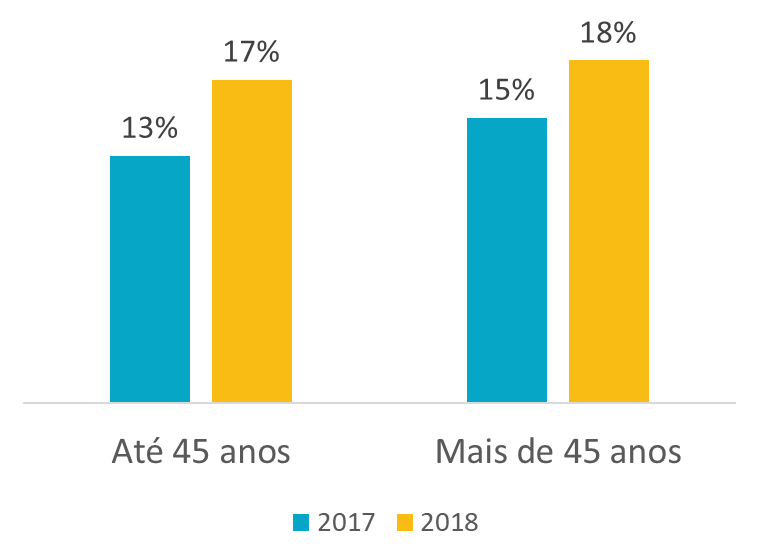 Aumento na realização de EPS.
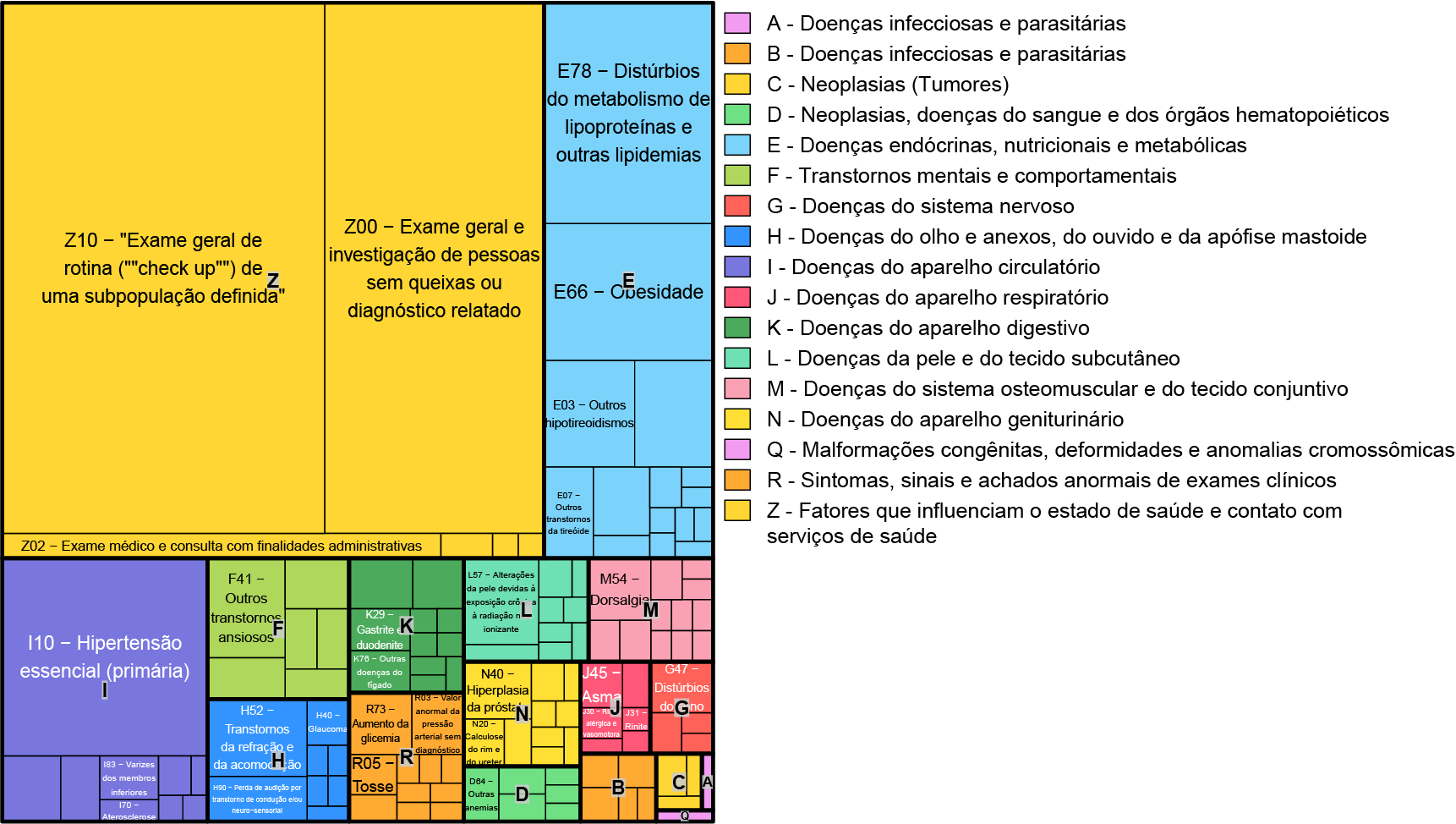 Considerações Finais
Índice de absenteísmo tem se mantido estável nos últimos anos.
Constatou-se melhora na gestão dos dados relativos à realização dos exames médicos periódicos.
A subnotificação dos exames periódicos ocorre principalmente na justiça estadual.
Importante revisar a resolução para passar a computar o número de dias de afastamento por CID (e não somente número de ocorrências).

Relatório completo: www.cnj.jus.br/pesquisas-judiciarias
Conselho Nacional de JustiçaSecretaria Especial de Programas, Pesquisas e Gestão EstratégicaDepartamento de Pesquisas Judiciáriasdpj@cnj.jus.br(61) 2326-5266www.cnj.jus.br/pesquisas-judiciarias